Инновационный менеджмент как инструмент экологической политики предприятия
Тема 5
1
План лекции
Основные понятия инновационного менеджмента
Воспроизводство инновационного продукта и экологический фактор
Человеческий капитал – ключевой фактор развития инновационного процесса как структурообразующего элемента экологической сферы
2
1 Основные понятия инновационного менеджмента
Базовыми системными понятиями инновационного менеджмента являются: 
инновация, 
инновационный процесс, 
инновационная деятельность, 
научно-технический прогресс (НТП), 
технология, 
интеллектуальная экономика.
Термин «инновация» ввел в научный оборот австрийский (позже американский) ученый Йозеф Шумпетер (J.A. Schumpeter, 1883-1950) в первом десятилетии XX века. В своей работе «Теория экономического развития» (1911 г.) Й. Шумпетер впервые рассмотрел вопросы новых комбинаций (изменений) в экономическом развитии и дал полное описание инновационного процесса.
3
Инновации и инвестиции
Под инновацией (англ. innovation – нововведение, новшество, новаторство) понимают в экономическом аспекте  «инвестиции в новацию». Как видим, смысл «инновации» выражают два ключевых слова: «новация и «инвестиции».
Новация (лат. novation – изменение, обновление) представляет собой какое-то новшество, которого не было раньше.
Инвестиции (лат. investiere – облачать) – долгосрочные вложения капитала в какое-либо дело (мероприятие) с целью получения экономического, социального, экологического или иного эффекта. К инвестициям относятся: денежные средства, целевые банковские вклады, паи, акции и другие ценные бумаги, технологии, машины, оборудование, лицензии, в том числе и на товарные знаки, кредиты, любое другое имущество или имущественные права, интеллектуальные ценности, вкладываемые в конкретный объект предпринимательской или иной деятельности с целью получения желаемого эффекта.
4
Инновационный продукт
В экономической сфере инновация представляет собой материализованный результат творческой деятельности, полученный от вложения капитала в новую технику или технологию, в новые формы организации труда и производства, обслуживания и управления, включая новые формы контроля, учета, методы планирования, финансирования, налогообложения, приемы анализа и т.п.
Инновацию называют инновационным продуктом. Вне инвестиционного процесса ее рассматривать некорректно.
5
Инновационный процесс
Инновационный процесс (процесс воспроизводства), являясь «двигателем» человеческого развития, представляет собой создание, освоение и распространение инновации. Он во многом совладает с жизненным циклом инновационного продукта.
Инновационный процесс – это результат взаимодействия духовной и материальной культуры – процесс воспроизводства и овеществления знания в новых продуктах и услугах. инновационный процесс – это путь от научных исследований и выработки идеи до коммерческой реализации инновации на рынке.
6
Научно-технический прогресс
Инновационную деятельность следует рассматривать как эволюцию научно-технического прогресса (НТП), проникающего во все сферы социально-экономической жизни общества и являющегося в «гуманитарном исполнении» конструктивной опорой его устойчивого развития.
В НТП органически соединяются наука как творческая деятельность в духовной сфере, направленная на получение нового знания, и техника  как один из важнейших компонентов материальной культуры.
Сущность научно-технического прогресса состоит в материализации научных знаний (продуктивной информации) об окружающем нас мире и законов его развития. Материализация научных знаний реализуется в технике и технологии.
7
Инновационный процесс и НТП
Различие между НТП и инновационным процессом состоит в том, что научно-технический прогресс имеет преимущественно «ресурсно-машинное» выражение, а инновационный процесс – информационно-управленческое наполнение. Афоризм «кто владеет информацией, тот владеет миром» наиболее емко раскрывает новое структурное содержание НТП и роль в нем информационного продукта.
8
Техника и технология
Слово «техне» пришло из греческого языка (techne – искусство, мастерство), и в  самом широком смысле означает знание, умение ориентироваться в чем-либо. В результате познания законов природы на Земле возникает и развивается очеловеченная природа – техносфера – естественный результат научных изысканий человека, связанный с созданием и использованием технических (технологических) систем.
Технология – это искусство превращения (трансформации) естественных ресурсов в готовый продукт (полезный результат).
Законы общественного развития формируются на основе законов природы. С наибольшей полнотой это проявляется в общественной технологии, где техника и экономика неразделимы. Технология выражает активное отношение человека к природе, являясь главным средством и условием удовлетворения не только материальных, но и духовных потребностей человека.
9
Интеллектуальный капитал
Новым источником богатства является нечто виртуальное, нематериальное, совершенно не вписывающееся в обычную систему экономических оценок и рыночных отношений. Этим источником выступает интеллектуальный капитал – «творческие силы и способности человека», основанные на информации и знании и обуславливающие ускоренное развитие высоких технологий.
Интеллектуальный капитал определяют:
– человеческий капитал – совокупность знаний, навыков, способностей людей, приложенных к выполнению текущих задач; мо­ральные ценности, культура труда и общий подход к делу;
– структурный капитал: техническое и программное обеспече­ние трудового процесса, организационная структура, а также все то, что позволяет работникам реализовать свой умственный потенциал;
10
Интеллектуальная экономика
Начавшиеся в конце XX в. в развитых странах технологические изменения знаменуют переход к обществу нового типа с коренными преобразованиями социальной структуры, в основание которой лежит так называемая интеллектуальная экономика. 
Интеллектуальная экономика – это хозяйственная система, развитие которой основано на интеллектуальном капитале, материализованном в высоких технологиях, культуре производства и образе жизни, информационно-организационных структурах, определяющих новое качество экономического роста.
11
2 Воспроизводство инновационного продукта и экологический фактор
Объектом инновационного менеджмента выступает процесс воспроизводства инновационного продукта (услуги).
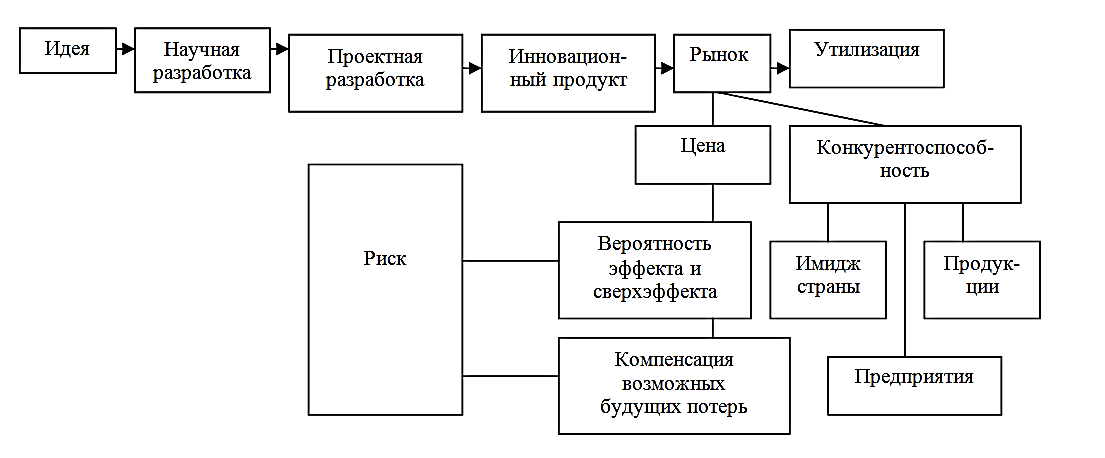 12
Экологический фактор
Иннова-ционный продукт
Экологический фактор
Экологические ограничения
13
Экологический эффект
Технологический способ производства
Условные обозначения:
1. Технологический уклад
2. Поколения техники (технологии)
3. Инновации
4. Открытия и изобретения
4
Персонификация
научно-технического 
творчества
Наука, творчество, образование, воспитание
Технологический способ производства – фундаментальная структура цивилизации
Технологический способ производства – совокупность технологий и выпускаемых с их помощью продуктов (услуг), выражающие главные отличительные черты материально-технической базы той или иной цивилизации.
 Переход к новому технологическому способу производства происходит раз в несколько столетий и лежит в основе смены цивилизаций – социально-экономических эпох, культур.
Содержание технологического развития
В результате познавания законов природы на Земле возникает и развивается очеловеченная природа – техносфера – естественный результат научных изысканий человека, связанный с созданием и использованием технических (технологических) систем. 
Современное содержание технологического развития выражает инновационный процесс – эффективное вложение инвестиций в воспроизводство новых продуктов и  услуг
Определение категории «технологический уклад»
Технологический уклад – особый тип материальной (технологической) культуры, основанный на достижениях науки, техники и организации производства и выражающий адекватный уровень индустриально-информационного развития.
Поколение техники – это система машин, оборудования, приборов, технологических процессов, материалов, энергетических источников, основанная на научном открытии, крупном изобретении и обеспечивающая удовлетворение качественно новых или более эффективное удовлетворение существующих потребностей человека (общества).
Схема инновационного развития
Инновационное развитие
время
Инновационное развитие подчиняется зависимости, отражаемой S-образной кривой, описывающей зарождение, скачкообразный рост и постепенное достижение высокой эффективности инноваций, связанных с внедрением и реализацией новшеств.
3 Человеческий капитал – ключевой фактор развития инновационного процесса как структурообразующего элемента экологической сферы
Основные факторы  развития инновационной сферы
20
Человеческий капитал
Человеческий капитал  – это приобретенный и постоянно пополняющийся  запас знаний, навыков, а также мотивация и энергия человека, его духовный и физический потенциал, которые используются или могут быть использованы в течении определенного периода времени для достижения социально-экономических результатов.
21
Оценка человеческого капитала
В современной экономической науке можно выделить два уровня оценки человеческого капитала:
I. Народнохозяйственный уровень. Различают два концептуальных подхода: «затратный» и «доходный».
1. Затратная оценка. Складывается из:
а) оценки инвестиций в антропологическую сферу, определяющие условия и результат воспроизводства человеческого капитала.
б) оценки свободного времени как условие и фактор развития человеческой личности.
22
23
II. Низовой (уровень предприятия). 
На этом уровне выделяют также два метода оценки человеческого капитала: «затратный» и ценностный.
а) затратный основан на учете затрат, связанных с:
– набором, расстановкой, профессиональной подготовкой персонала;
– имиджем компании;
– потерями, обусловленными негативными, обесценивающими моментами в жизни компании.
б) ценностный построен на учете текущей ценности человеческих ресурсов путем регулярной оценки каждого члена организации. Содержание оценки определяет эффективность работы каждого человека и его потенциальная ценность.
24
Метод, основанный на ежегодном доходе работника, скорректированный с помощью специальных коэффициентов на моральные (этические) и интеллектуальные (креативные) качества личности:
 
                                          Оч.к.в.п. = Д·Кв·Коб.,
 
где Д – ежегодный доход работника;
       Кв – коэффициент воспитанности, в относительных единицах, рассчитанный на основе ценностной шкалы, имеющей диапазон значений коэффициента от нуля (невоспитанный) до 2 (очень воспитанный), значение 1 – воспитанный, 0,5 – не очень воспитанный;
       Коб., – коэффициент образованности, в относительных единицах, рассчитанный на основе ценностной шкалы, имеющей диапазон значений коэффициента от 0,5 (формальнообразованной) до 2 (талантливый), значение 1 – образованный, 1,5 – креативно образованный.
25
26
Инновационный фактор в индустриальном и постиндустриальном обществе
27
Временная структуризация технологического фактора
С исторической точки зрения процесс человеческого развития свидетельствует о том, что технологический фактор и в будущем остается определяющим, меняя, правда, во времени свое содержание в пользу интеллектуального капитала. Традиционный физический (природоемкий) капитал замещается интеллектуально-информационным (наукоемким) капиталом.
Замену традиционного капитала на интеллектуальный следует рассматривать как переход к индустриальному использованию «скрытых» сил природы, включая и интеллект человека. Познание тайн природы говорит о могуществе природы (окружающего человека мира) и о могуществе того, кто познает эти тайны.
Формула человеческого прогресса и инновационного развития
Идея нравственного (высокодуховного) существа пока малоэффективно реализуются на практике. Главная причина – неуемная потребность в превосходстве одного сообщества над другим, богатого над бедным и т.п.
Формулу человеческого прогресса можно выразить с помощью следующего равенства: 

прогресс = возрастающее знание (интеллект) + продуцирующее сознание (высокая духовность). 

Инновационное развитие можно признать только тогда истинно инновационным, когда наряду с изменением технологической базы развития, меняется сам человек, его этика жизни.
Рост духовной культуры человека – основа решения экологических проблем
Духовность (духовная культура) человека неоднородна: в одной структурной ячейке находится знание и институты его воспроизводящие (наука, образование), в другой - сознание (широкое понимание нравственности), мораль (узкое понимание нравственности), стоящие ближе к поведению конкретного человека и обусловленные гуманными ценностями и идеями, воспринимаемыми личностью.
Для утверждения нравственного императива знание должно быть обязательно оплодотворено сознанием. 
Основные характеристики постиндустриального общества обязательно должны включать нравственный аспект инновационного фактора – моральное состояние человека, который рождает это знание для удовлетворения и возвышения своих потребностей.
Духовно-нравственная составляющая инновационного развития – не только процесс сознательного изменения (гуманизации) потребностей, но и определяющий фактор направления экономического роста на основе обновления знания.